Σχολές Γονέων και Συμβουλευτική
Ειρήνη Καρακασίδου
Επίκουρη Καθηγήτρια Συμβουλευτικής Ψυχολογίας
Πάντειο Παν/μιο
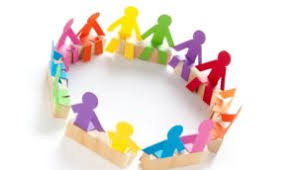 Brainstorming
Θεματικές με τις οποίες ασχολείται μια Σχολή Γονέων.
Θεματικές
Επικοινωνία στην Οικογένεια:
Πώς να επικοινωνούμε αποτελεσματικά με τα παιδιά και μεταξύ μας ως οικογένεια.
Διαχείριση Συναισθημάτων:
Πώς οι γονείς μπορούν να κατανοούν και να διαχειρίζονται τα δικά τους συναισθήματα.
Προσαρμογή σε Στάδια Ανάπτυξης:
Ανάγκες και χαρακτηριστικά κάθε ηλικιακής ομάδας (βρέφη, νήπια, έφηβοι).
Πώς να προσαρμοζόμαστε στις μεταβατικές περιόδους της ζωής των παιδιών.
Πειθαρχία και Όρια:
Ενθάρρυνση θετικής συμπεριφοράς.
Επίλυση Συγκρούσεων:
Πώς να διαχειρίζεστε εντάσεις στο σπίτι.
Ψυχική Υγεία:
Στήριξη της ψυχικής υγείας των παιδιών και αναγνώριση πιθανών προειδοποιητικών σημαδιών.
Διαχείριση Τεχνολογίας και Μέσων:
Ο ρόλος της τεχνολογίας και πώς να την ενσωματώσουμε ισορροπημένα στην καθημερινότητα.
Ρόλοι και Ισότητα στην Οικογένεια:
Αναγνώριση των ρόλων των γονέων και προώθηση της ισότητας μεταξύ τους.
Αντιμετώπιση στερεοτύπων και προώθηση της ενσυναίσθησης και της συνεργασίας.
Εκπαίδευση στη Σεξουαλικότητα:
Πώς να μιλήσετε στα παιδιά για το σώμα τους, τη σεξουαλικότητα και τις σχέσεις.
Σχέσεις Γονέων-Εκπαιδευτικών:
Συνεργασία με σχολεία και εκπαιδευτικούς για την καλύτερη ανάπτυξη των παιδιών.
Αντιμετώπιση Προκλήσεων:
Πώς να στηρίξετε τα παιδιά σε δύσκολες καταστάσεις (π.χ. διαζύγιο, πένθος, οικονομικές δυσκολίες).
Αυτοφροντίδα Γονέων:
Ενίσχυση της ψυχικής και σωματικής υγείας των γονέων ώστε να είναι πιο αποτελεσματικοί στο ρόλο τους.
Εισαγωγή
• Τι είναι οι Σχολές Γονέων;
• Στόχοι: Ενίσχυση δεξιοτήτων γονεϊκότητας, υποστήριξη οικογενειακής επικοινωνίας.
• Ρόλος της Συμβουλευτικής Γονέων στη Σχολική Ψυχολογία:
  - Ενίσχυση συνεργασίας σχολείου-οικογένειας.
  - Υποστήριξη παιδιών με μαθησιακές ή συναισθηματικές δυσκολίες.
Ρόλος της Συμβουλευτικής Γονέων
• Παροχή υποστήριξης για καθημερινές προκλήσεις γονεϊκότητας.
• Ενίσχυση της σύνδεσης γονέα-παιδιού μέσω:
  - Ενσυναισθητικής ακρόασης.
  - Θετικής διαχείρισης συναισθημάτων.

• Μέθοδοι:
  1. Ψυχοεκπαίδευση.
  2. Θεραπευτική προσέγγιση.
  3. Παροχή πρακτικών εργαλείων.
Ορισμός και Σκοπός των Σχολών Γονέων
• Τι είναι οι Σχολές Γονέων;
  - Οργανωμένα προγράμματα ψυχοεκπαίδευσης για γονείς.

• Βασικοί Στόχοι:
  - Υποστήριξη δεξιοτήτων ανατροφής.
  - Πρόληψη μαθησιακών και συμπεριφορικών δυσκολιών.
  - Ενίσχυση ψυχικής υγείας παιδιών και γονέων.
Θεωρητικό Υπόβαθρο
Θεωρία Δεσμού
Κοινωνική Μάθηση 
Αναπτυξιακά Στάδια 
Θεραπεία Οικογένειας
Θετική Ψυχολογία

κ.α.
Ειδικές Θεματικές Σχολών Γονέων
Ψηφιακός Κόσμος:
Διαχείριση social media και χρόνου οθόνης.

Εφηβεία:
Αυτονομία και καθοδήγηση.

Διαπολιτισμική Διάσταση:
Στήριξη οικογενειών διαφορετικού πολιτισμικού υποβάθρου.
Σχεδιασμός και Οργάνωση μιας συνάντησης Σχολής Γονέων
Φύλλο εργασίας
Συμπεράσματα
• Οι Σχολές Γονέων αποτελούν βασικό εργαλείο υποστήριξης της οικογένειας.
• Η Συμβουλευτική Γονέων προάγει την ψυχική υγεία και την ομαλή ανάπτυξη του παιδιού.
• Σημαντική η ενίσχυση της συνεργασίας σχολείου-οικογένειας.
Case Study 1
Περίπτωση: Ο 12χρονος Δημήτρης εμφανίζει επιθετική συμπεριφορά στο σχολείο. Οι γονείς του είναι σε διάσταση και δεν επικοινωνούν αποτελεσματικά.

Συζήτηση:
1. Πώς μπορεί η Σχολή Γονέων να στηρίξει τους γονείς;
2. Ποιες δεξιότητες πρέπει να αναπτυχθούν;
3. Πώς επηρεάζουν οι οικογενειακές εντάσεις τη συμπεριφορά του παιδιού;
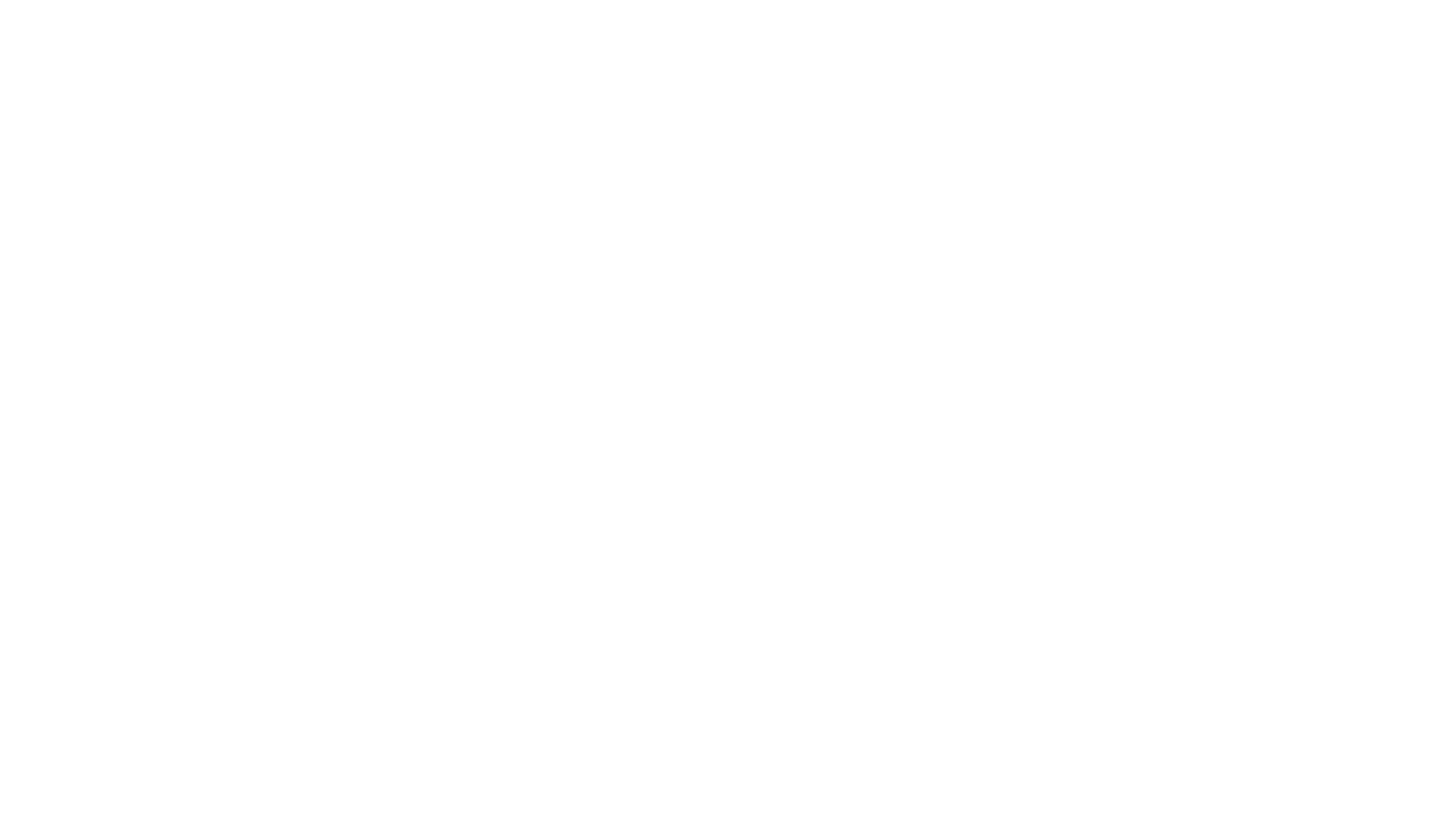 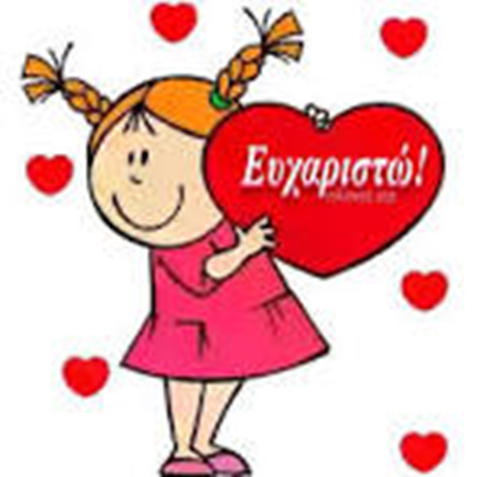